Итоги работы 
детского технопарка
«Кванториум Фотоника»
ЯНВАРЬ  2020
1
[Speaker Notes: ПРОВЕРИТЬ ВИДЕО

Добрый день, Ольга Владимировна, уважаемые коллеги. Детский технопарк «Кванториум Фотоника» был открыт в ноябре 2018 года, есть возможность подвести итоги работа за год с небольшим нашей работы. Р. А. Кассина в своей части доклада уже подвела некторые количественные итоги, я хотел бы остановится на качественных показателях нашей деятельности в рамках Национального проекта «Образование»]
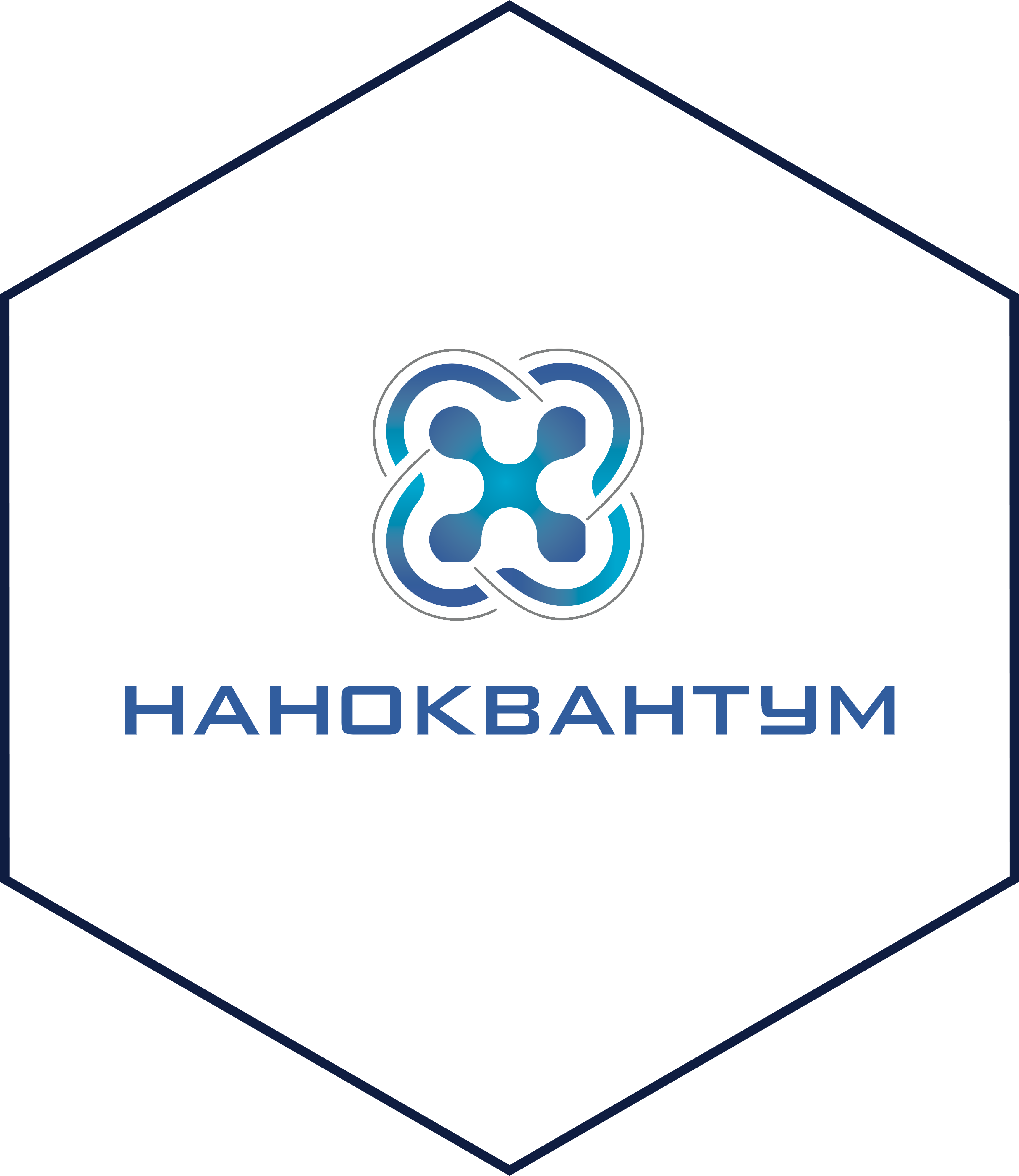 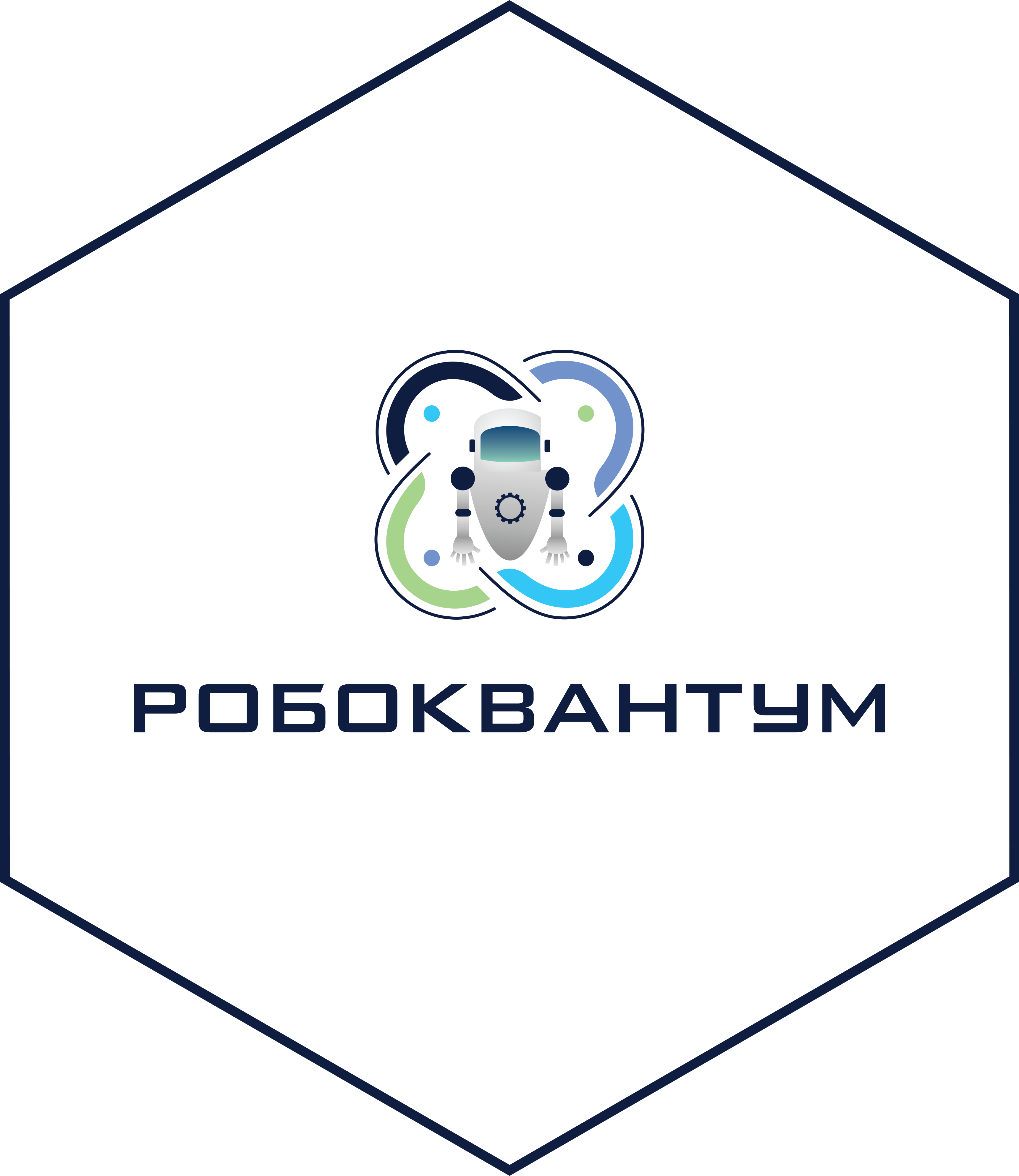 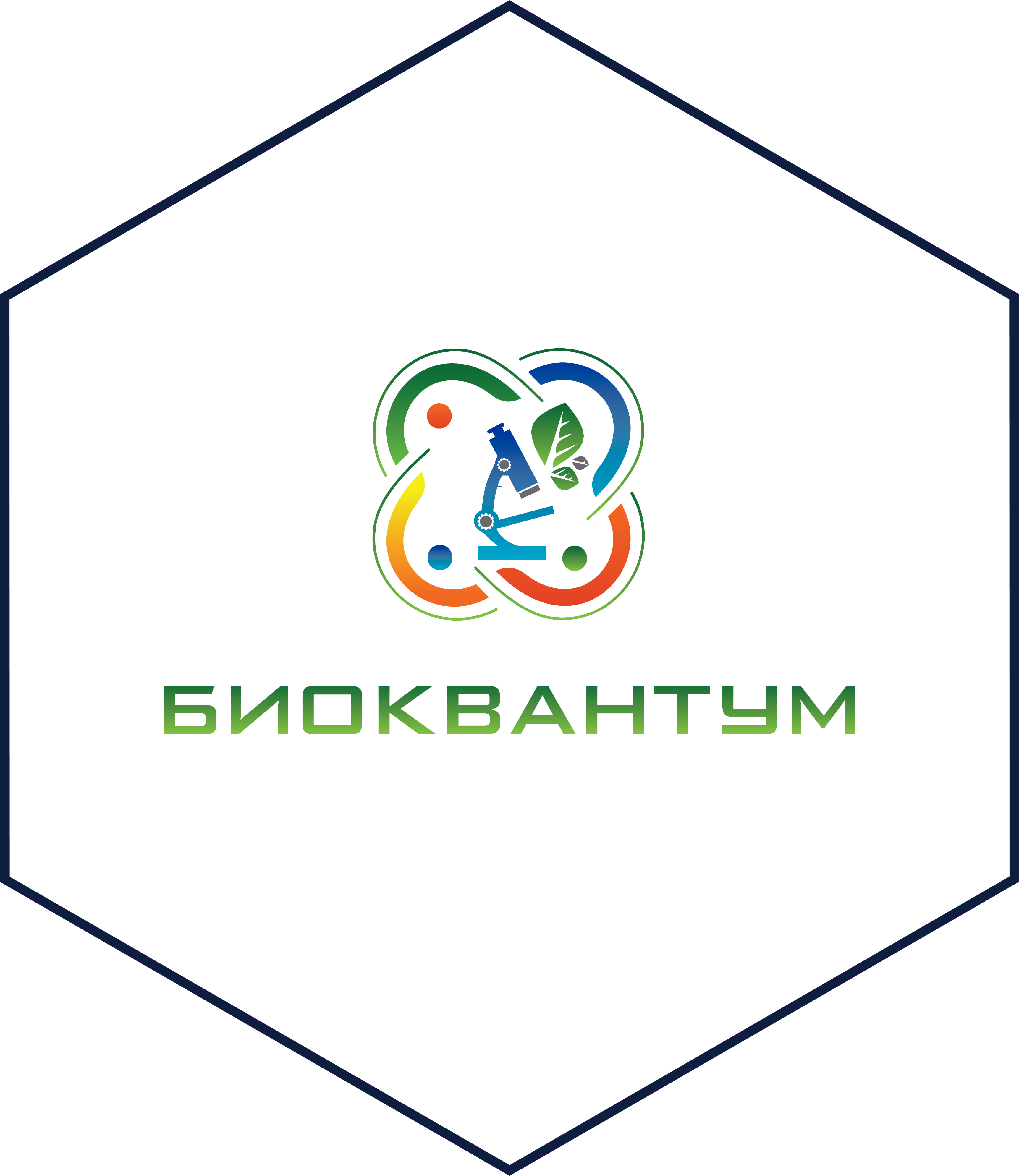 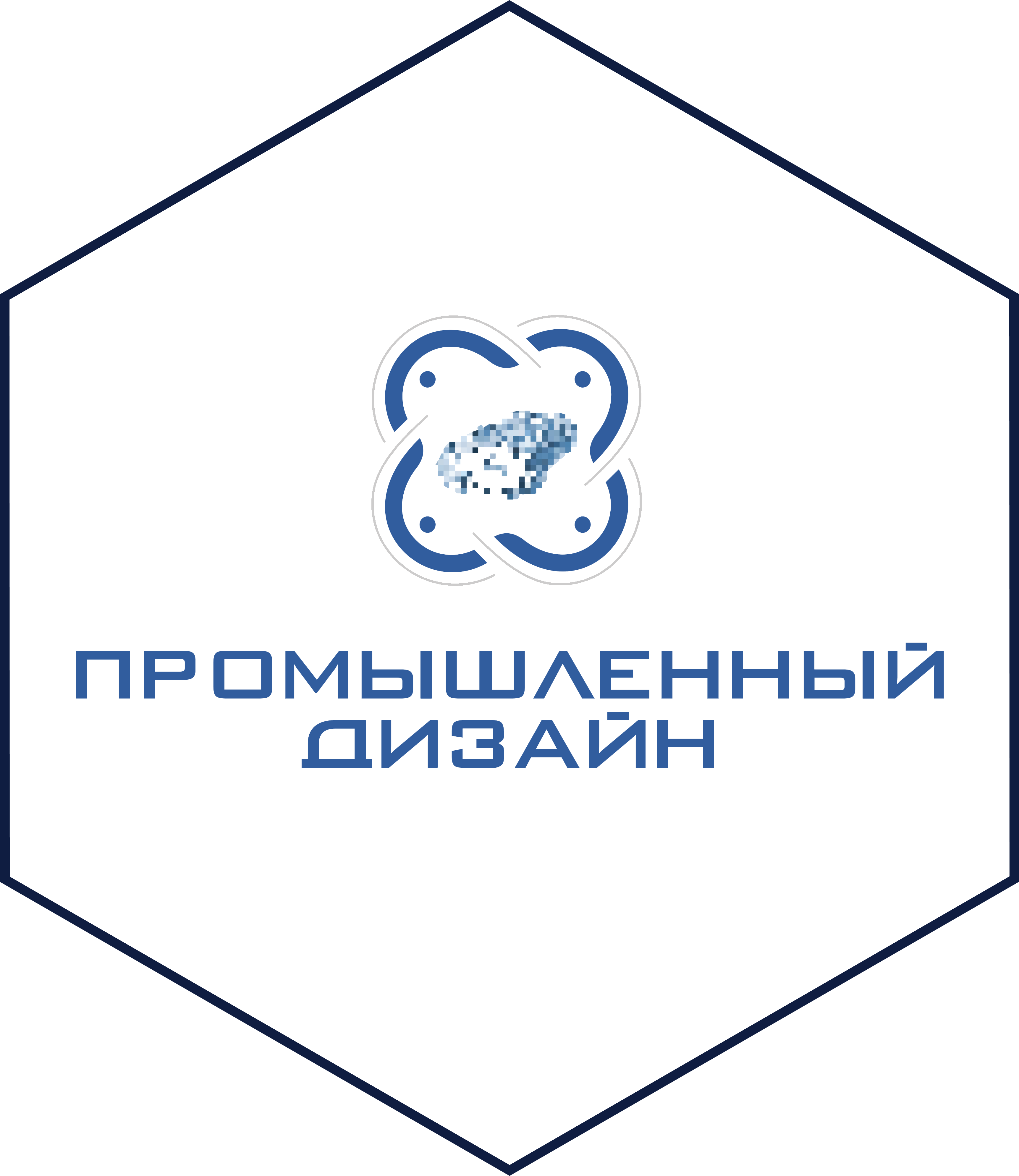 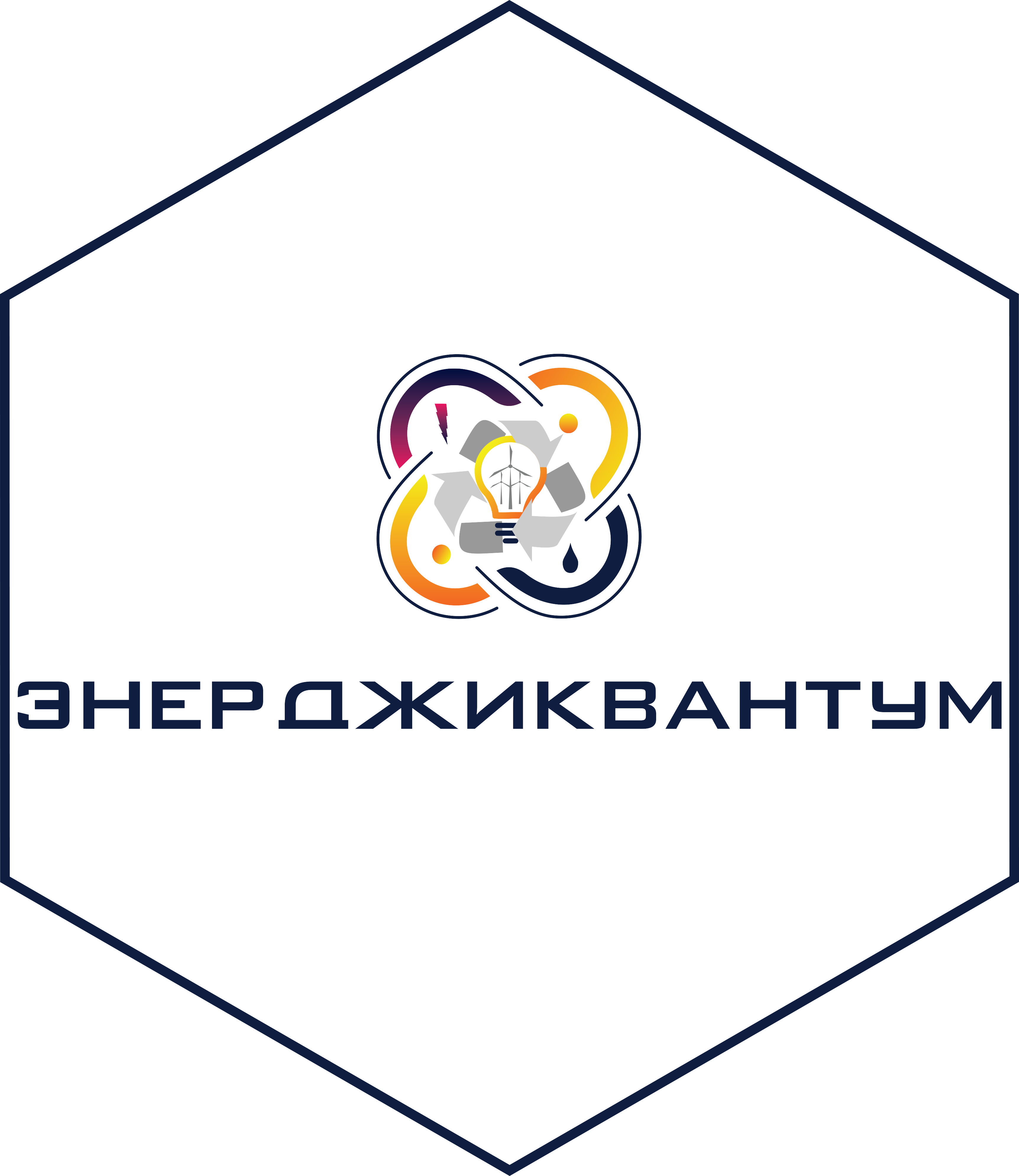 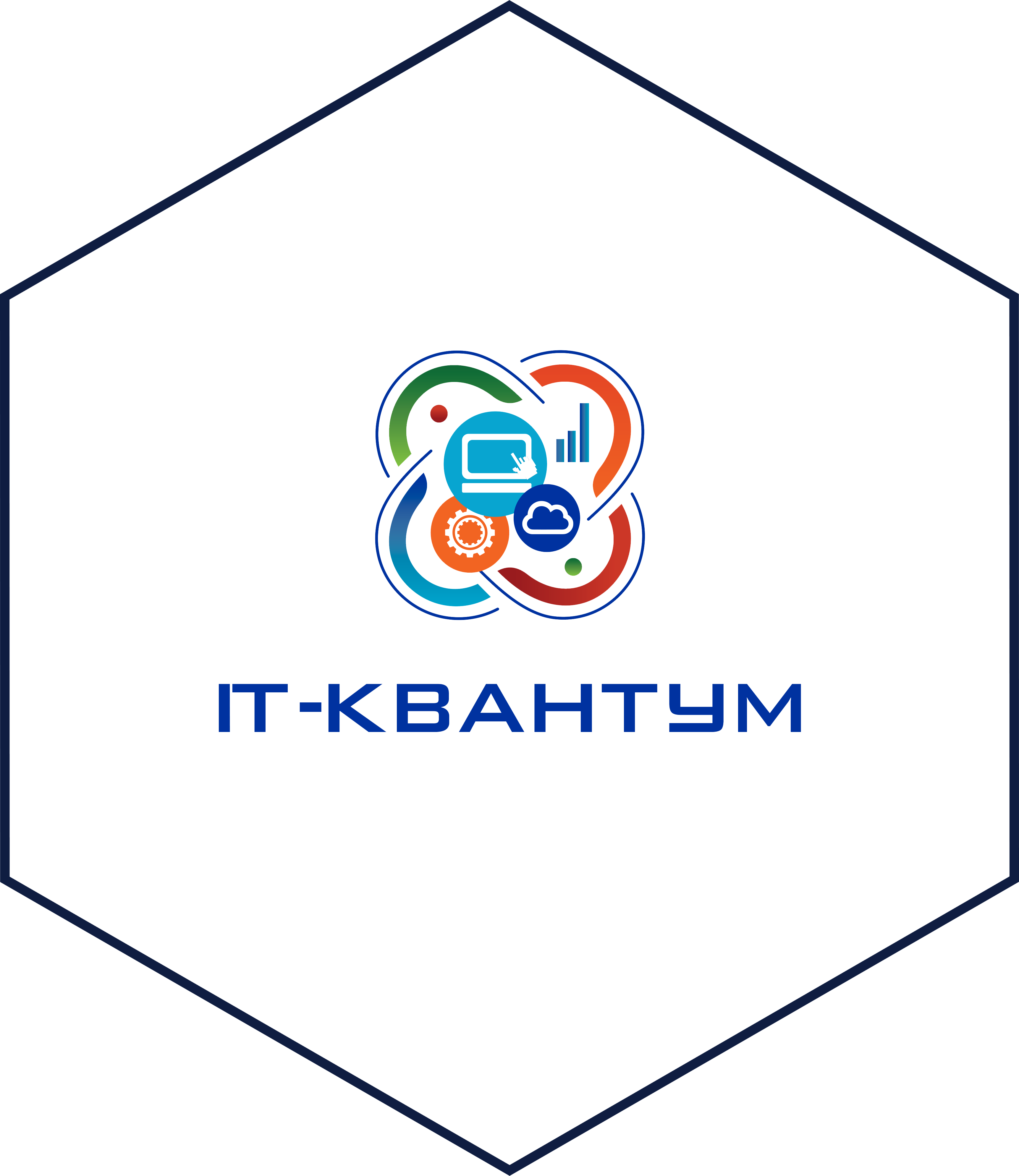 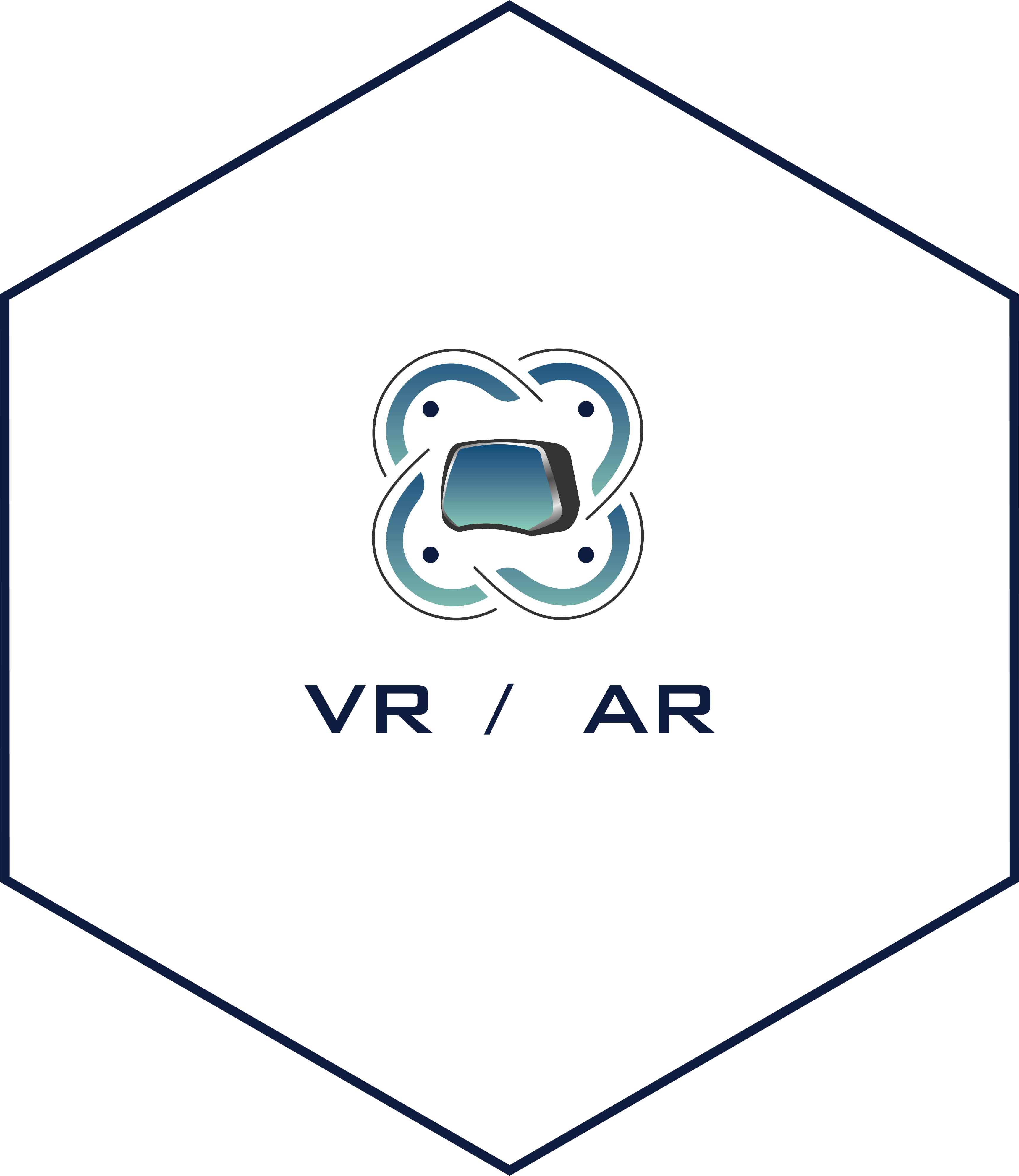 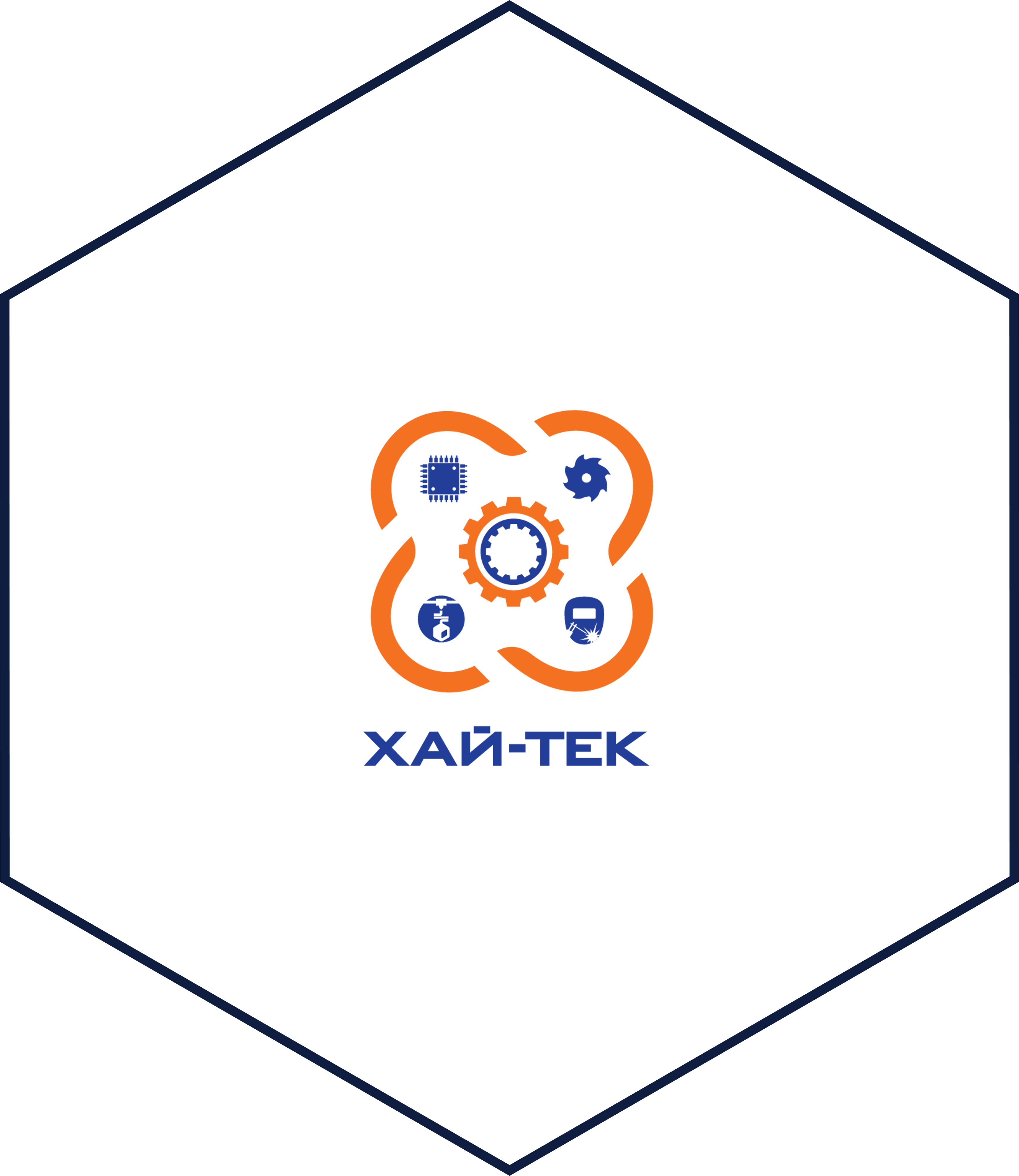 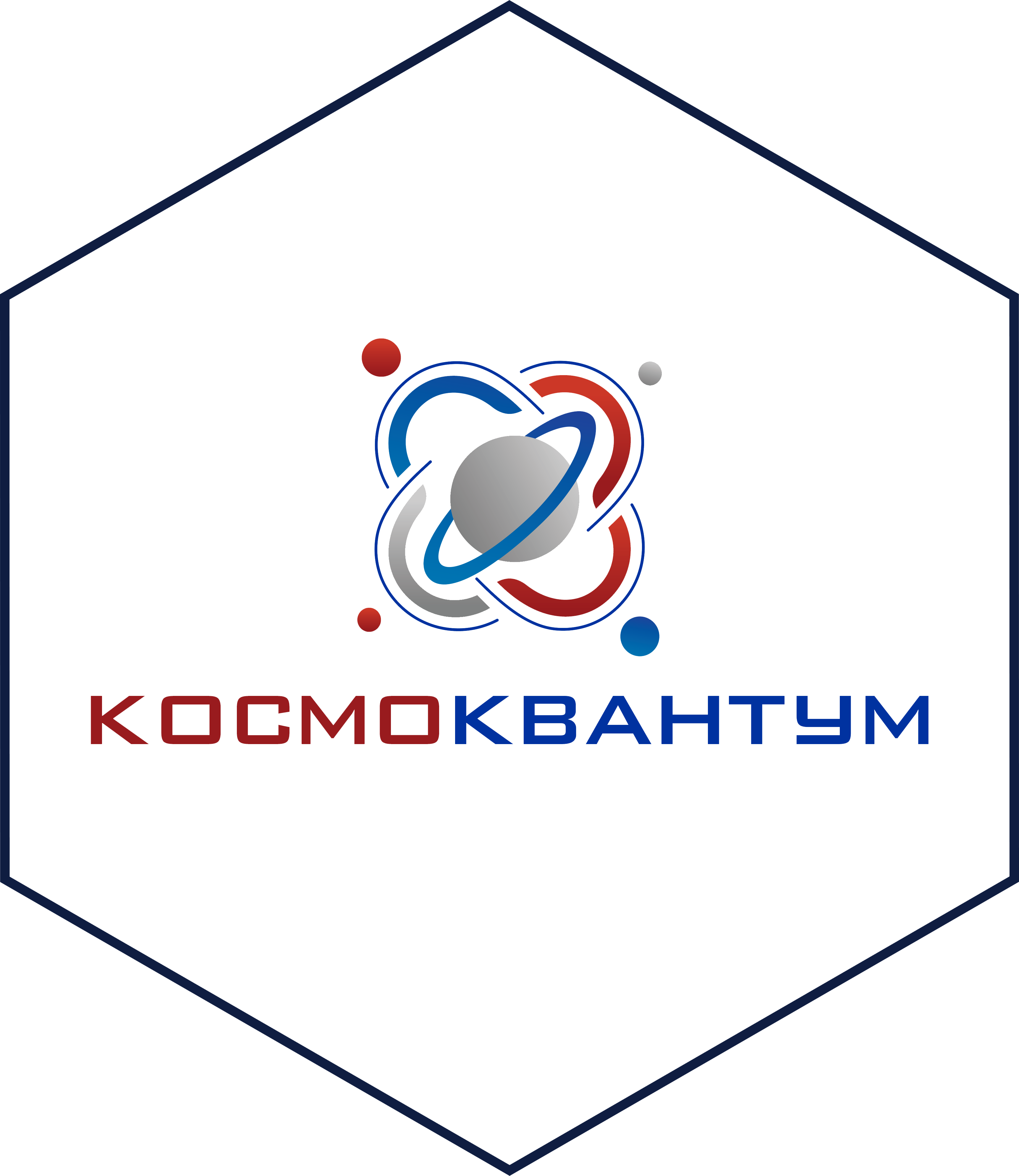 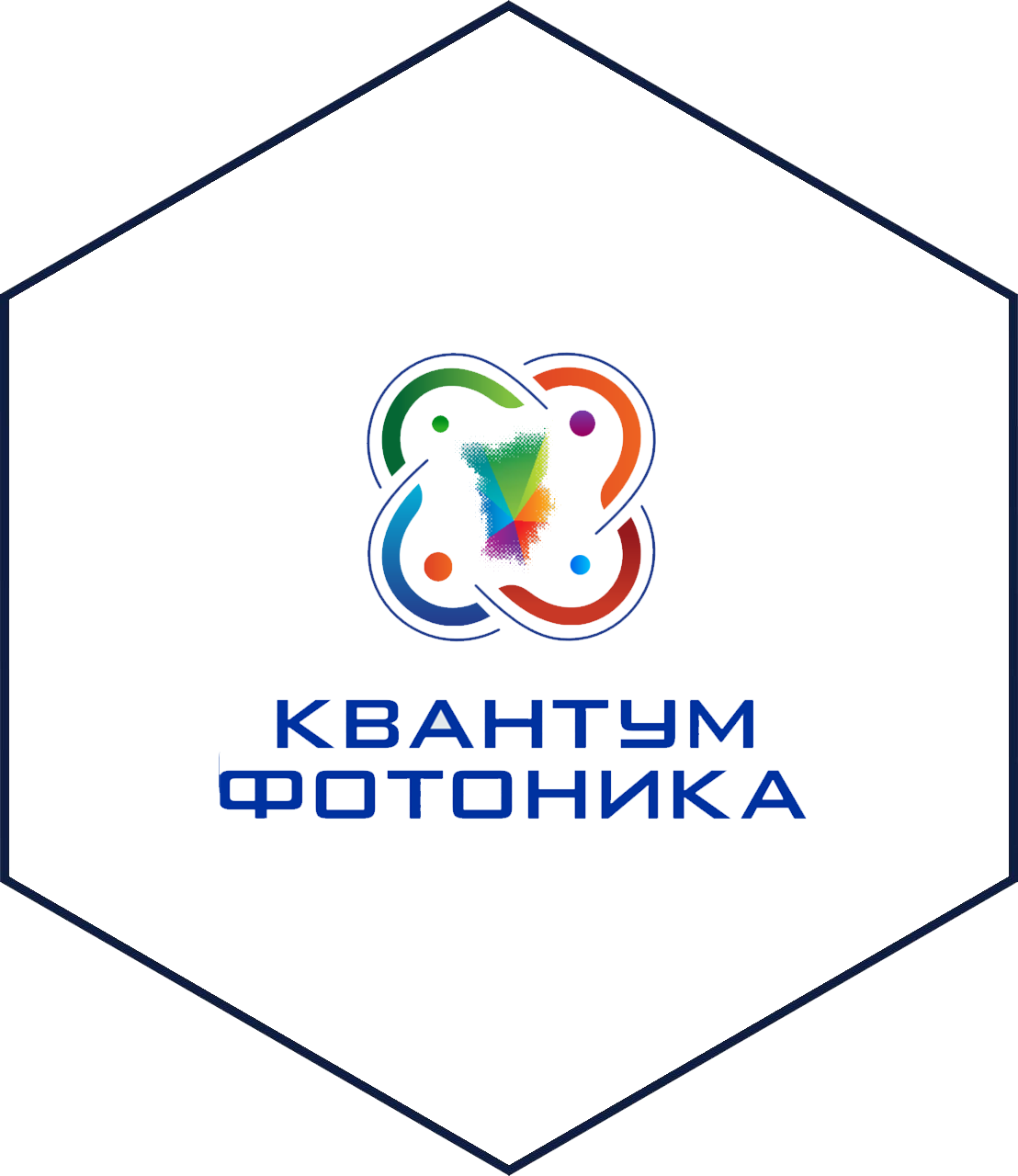 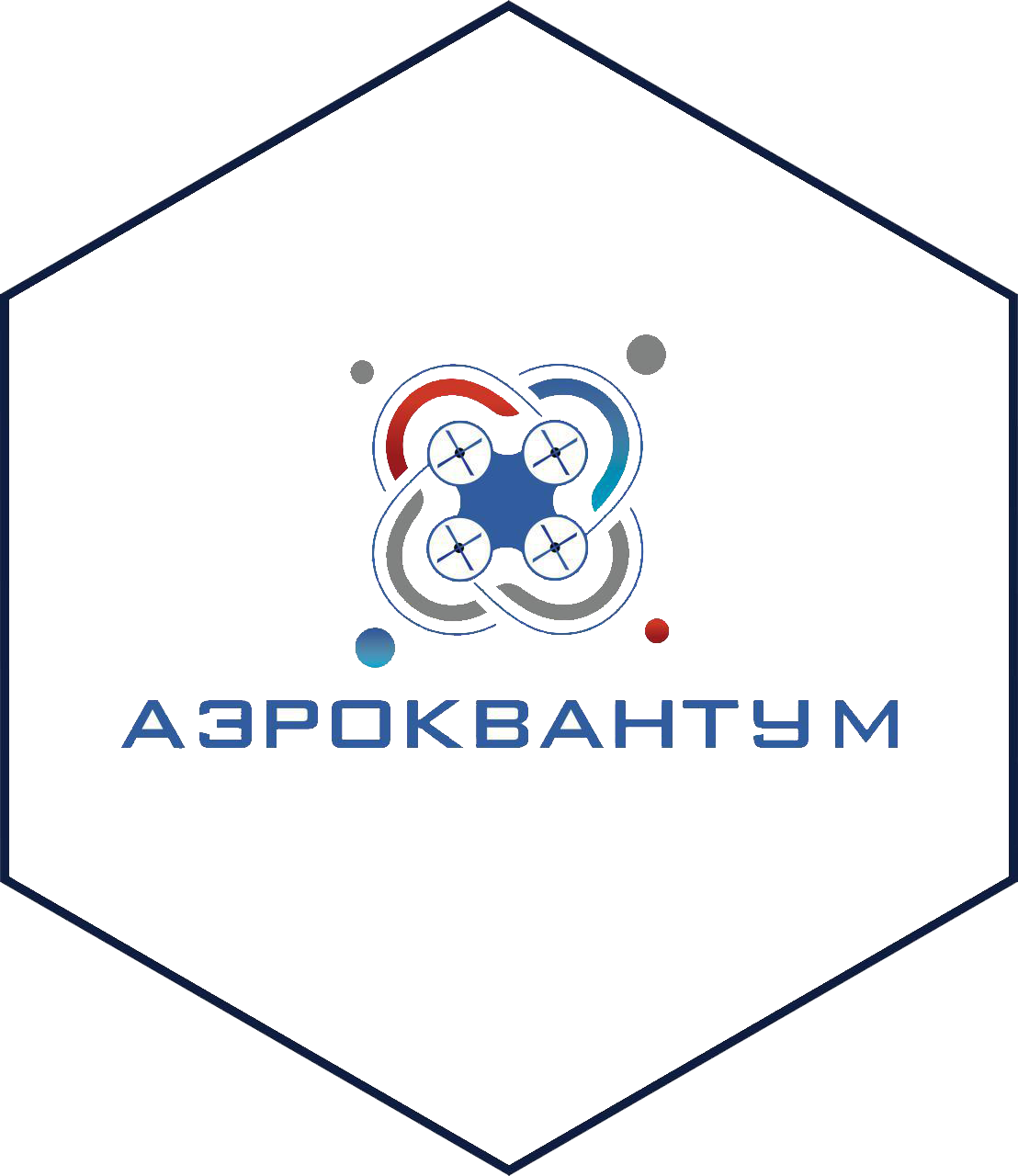 2
[Speaker Notes: В учреждении действует 11 направлений деятельности, все они открыты исходя из направлений национальной технологической инициативы, а также промышленного потенциала Пермского края]
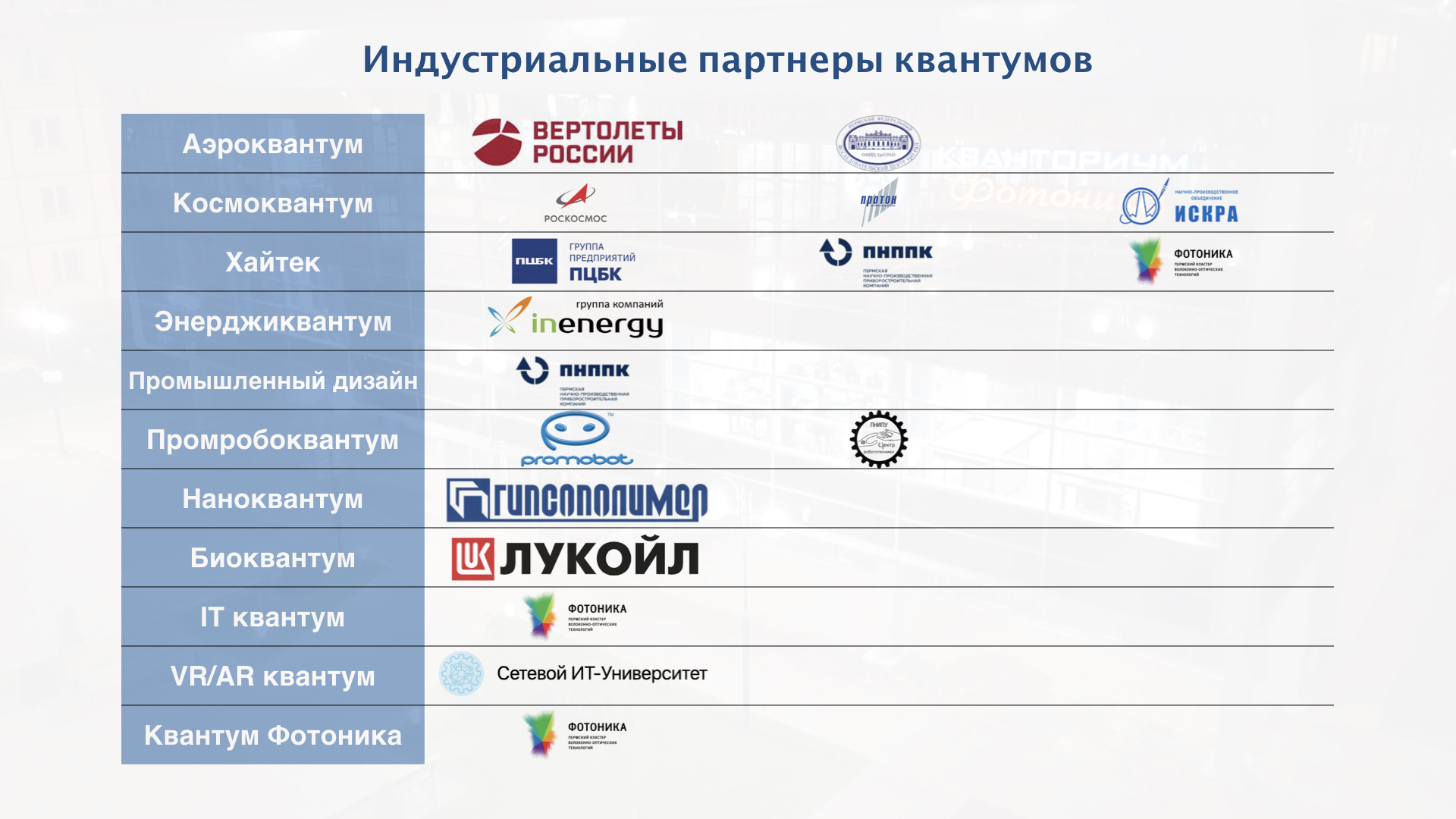 3
[Speaker Notes: За прошедший год нам удалось выстроить партнерскую сеть  каждого нашего направления с промышленными предприятиями региона, РФ. <.                                    > Такое сотрудничество позволяет привлекать профессиональное сообщество предприятий партнеров, а также, что очень важно, формировать реальные заказы от промышленных предприятий,  Такой практико-ориентированный образовательный процесс позволяет нам  в сделать его увлекательным для детей, обеспечить подготовку кадрового резерва ориентированного на предприятия региона в наукоемких и высокотехнологичных отраслях экономики.]
Научные  партнеры 
Детского технопарка «Кванториум Фотоника»
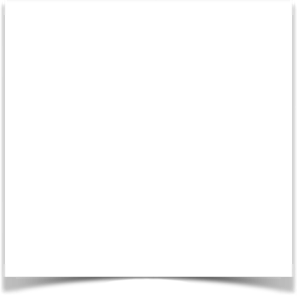 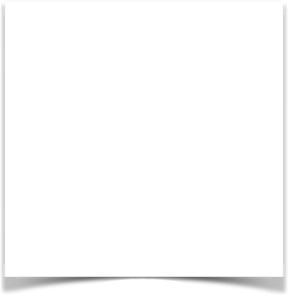 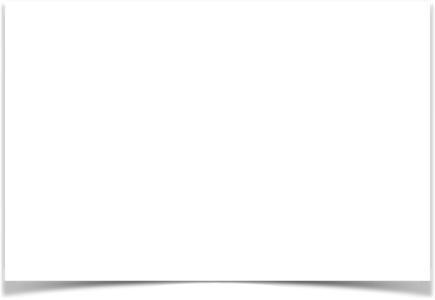 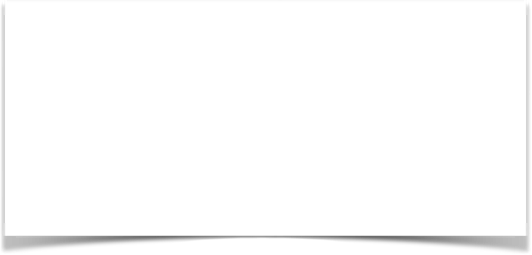 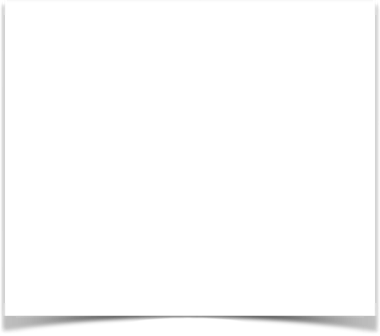 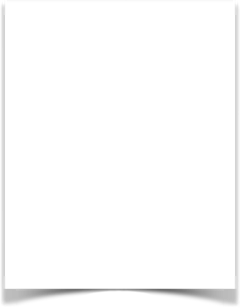 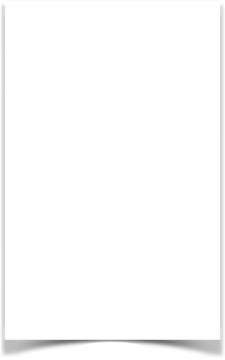 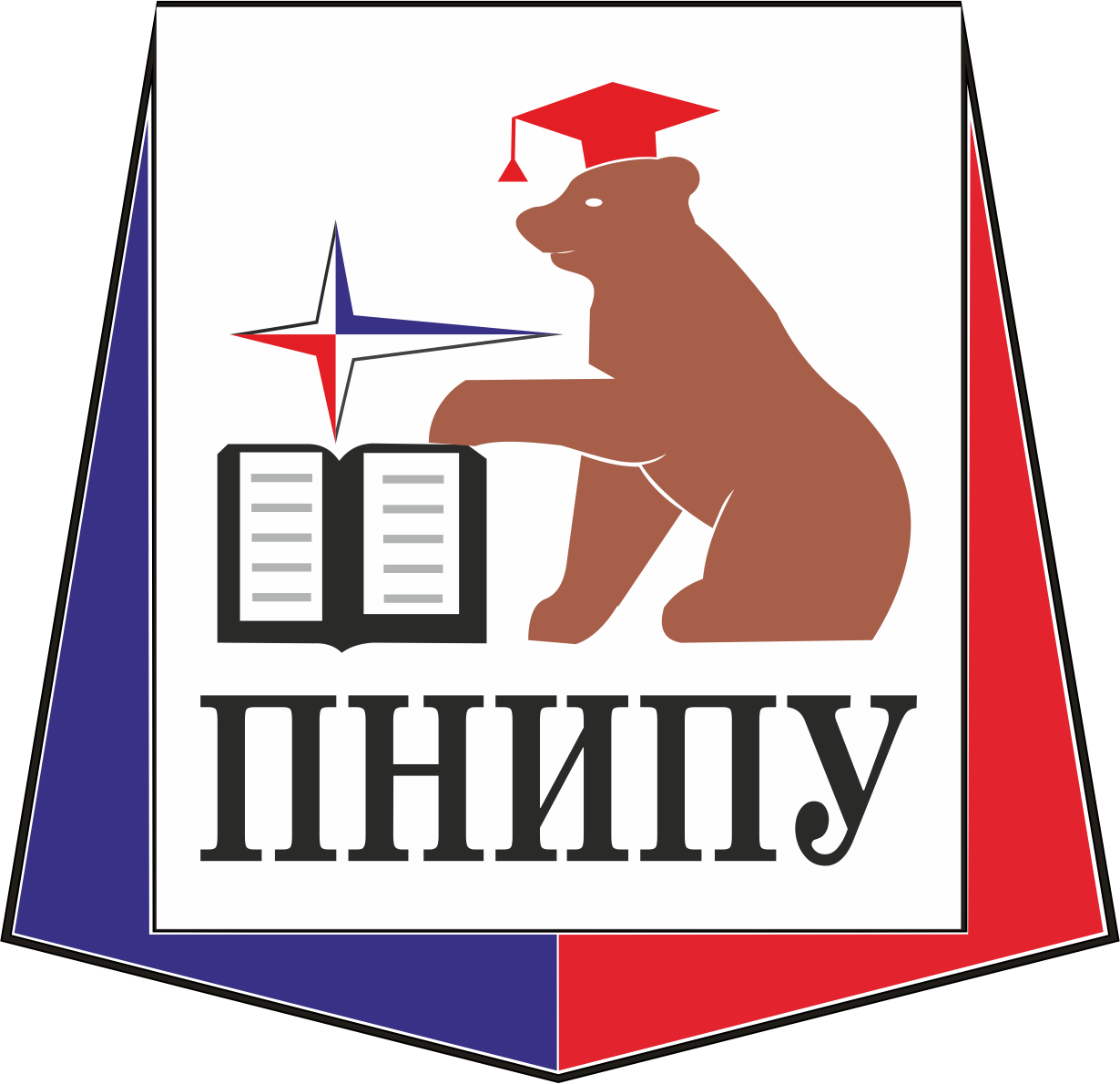 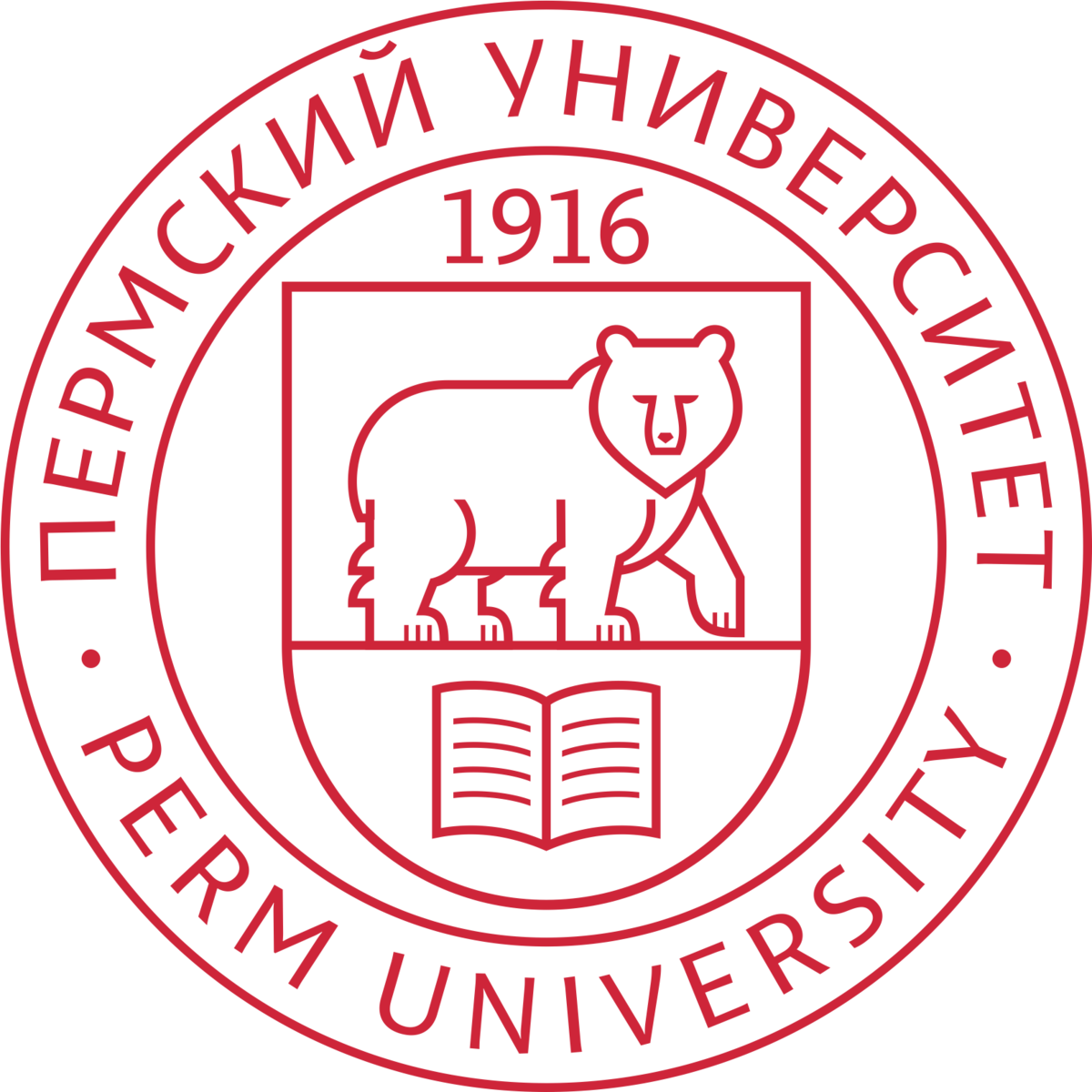 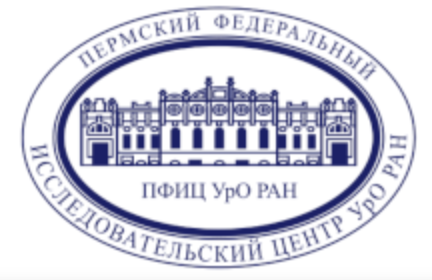 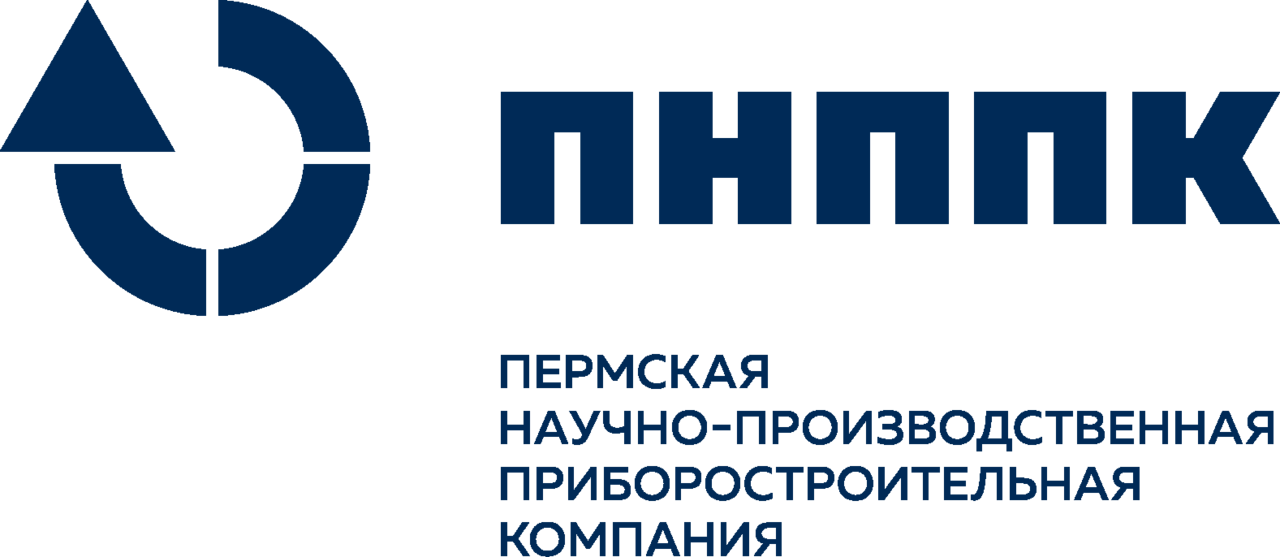 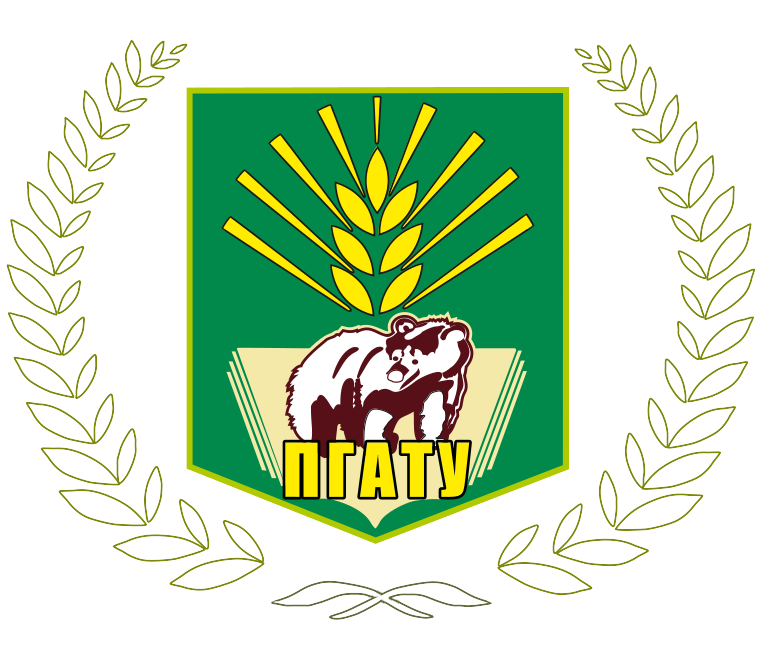 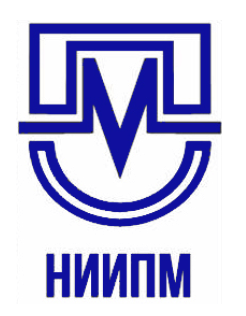 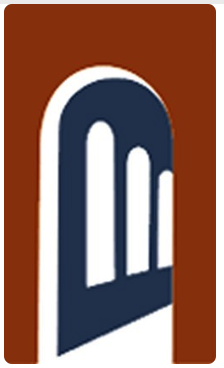 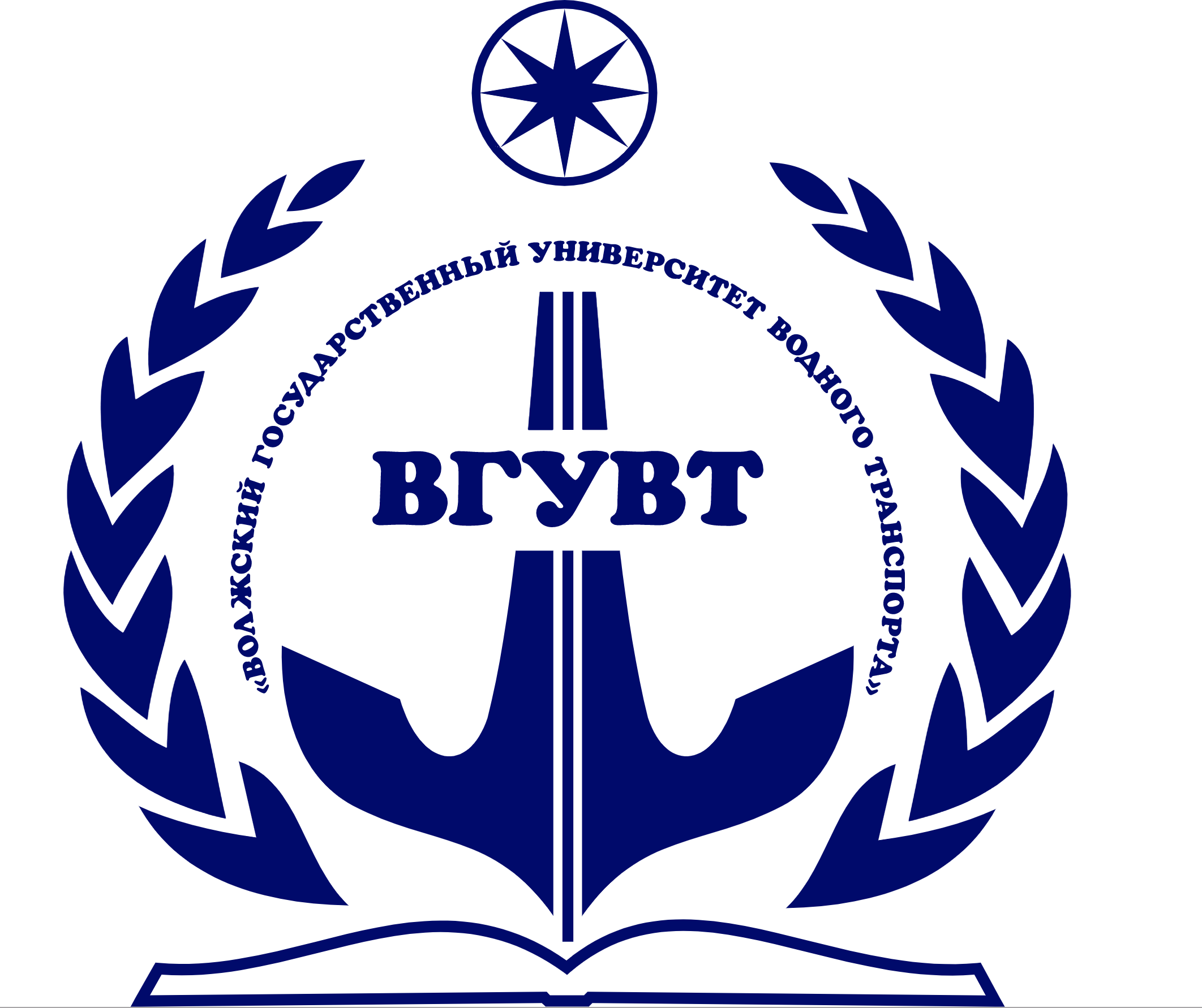 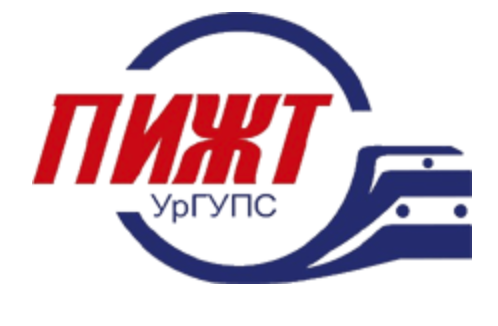 Уральский филиал 
Российской Академии живописи, ваяния
и зодчества Ильи Глазунова
4
[Speaker Notes: Научные партнеры
Научный партнер – ПНППК, предприятий кластера «Фотоника»

Пермский институт железнодорожного транспорта
Пермский филиал Волжской академии водного транспорта]
РЕАЛИЗОВАННЫЕ ПРОЕКТЫ
Создание ракетоносителя «Фотон» (Космоквантум)

Модель ракетоносителя на реактивном двигателе, поднимающего полезную нагрузку на максимальную высоту

Финалист федерального конкурса 
“Воздушно-инженерная школа CanSat “
Century - образовательная среда 
(VR/AR-квантум).

Образовательная среда позволяет в игровой форме изучать историю Русского княжества на рубеже XV-века. За основу были взяты ключевые события, а также повседневная жизнь.
5
[Speaker Notes: ВКЛЮЧИТЬ ВИДЕО СРАЗУ]
РЕАЛИЗОВАННЫЕ ПРОЕКТЫ
Acro3D Scanner (Аэроквантум)

Коптер, позволяющий сканировать объекты в реальном времени. Применяется для создания 3D геомоделей, анализа посевов в «точечном» земледелии. 

Финалист конкурса-акселератора «Большая разведка»
Монткартон (Биоквантум).

Разработка нового негорючего гипсового материала. 

Партнер проекта: ОАО «Гипсополимер»
6
[Speaker Notes: ВКЛЮЧИТЬ ВИДЕО СРАЗУ

Acro3D Scanner – финалист конкурса большая разведка, вошел в состав проектов матрицы НТИ в Пермском крае,]
Новая форма дополнительного образования - 
Мобильный Кванториум
1120 школьников 
Пермского края приняли участие в образовательных программах,  длительностью 36 часов.
7
[Speaker Notes: СРАЗУ ВКЛЮЧАЕМ ВИДЕО]